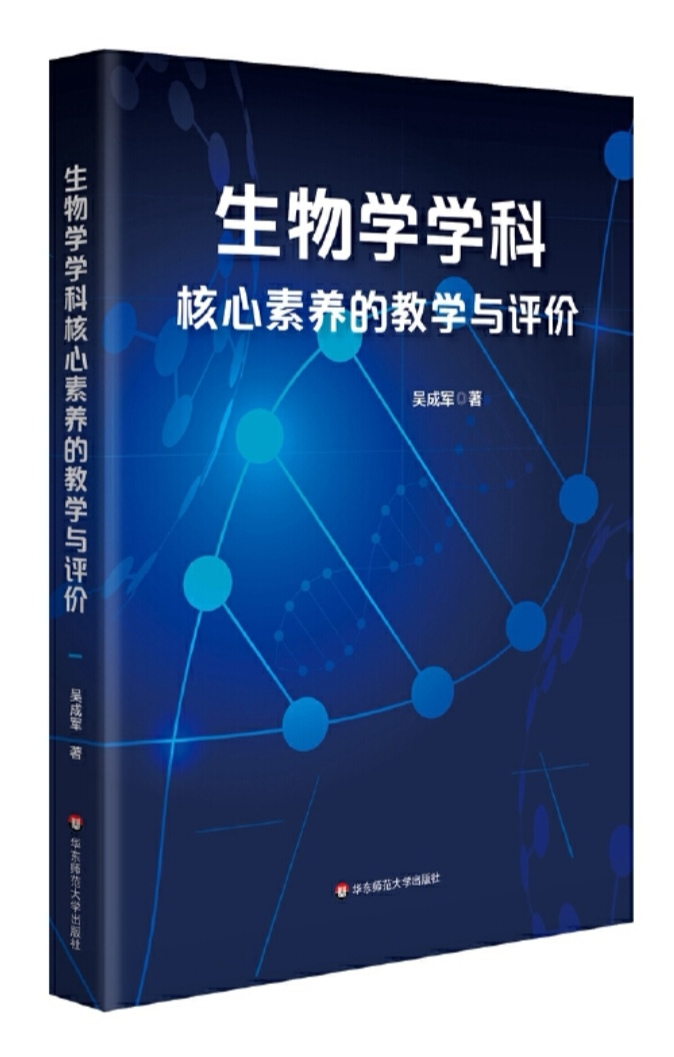 新北区朱俊名师工作室
第二篇
基于生物学学科核心素养的教学
读书交流活动
交流人：
2020.12.15
1
2
第三章   科学探究
目  录
CONTENTS
第四章   社会责任
第一章理解教材在发展核心素养方面的设计和做法
第一节：依托生物学知识建立生命观念
初中生物课程标准
10个一级主题：
1．科学探究  2．生物体的结构层次　3．生物与环境   
4．生物圈中的绿色植物  5．生物圈中的人   6．动物的运动和行为　7．生物的生殖、发育与遗传　8．生物的多样性　9．生物技术　10．健康地生活
主题《生物体的结构层次》侧重的生命观念及其内涵
主题《生物的多样性》侧重的生命观念及其内涵
主题《生物的多样性》侧重的生命观念及其内涵
主题《生物与环境》侧重的生命观念及其内涵
主题《生物圈中的绿色植物》侧重的生命观念及其内涵
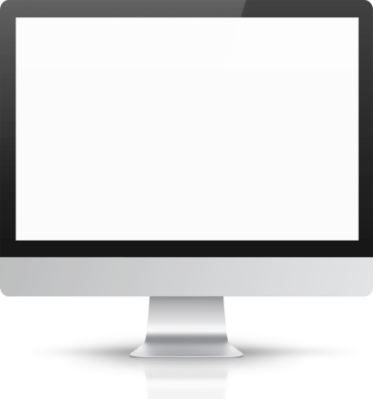 第二节：建构概念是教材内容的主要呈现形式
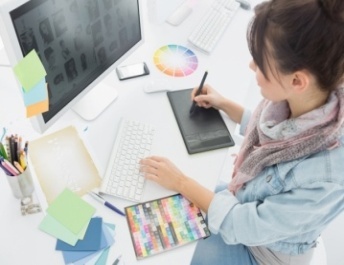 建立生命观念需要先建构相应的概念，生物学的概念是生物学大厦的“基石”，也是生物学大厦的“结构”，又是认识生命现象及其活动规律的“产物”，因此学习生物学主要是学习生物学概念，重在建构概念……。
生物学教材的每一节基本上都是围绕着建构概念而展开的。下面以“植物细胞的结构和功能细胞”为例说明。
环节一：
情境
问题
获得概念
小而数量多的细胞对于植物体生命活动的进行有怎样的意义？
小而数量多的细胞有利于植物体生命活动的高效进行。
资料：植物细胞很小
植物细胞的大小形状颜色不同，但基本结构相同。
资料：不同形状的植物细胞
联系细胞在植物体所处的位置，思考不同的形状是否有利于更好的执行功能?
植物细胞不同的形状与执行不同的功能有关
植物细胞的颜色不同跟细胞的什么结构有关？
植物的五颜六色跟植物细胞的液泡和叶绿体有关
资料：不同颜色的植物细胞
植物细胞的基本结构有：细胞壁、细胞膜、细胞质、细胞核
资料：大小形状颜色不同的植物细胞
这些植物细胞有哪些相同的基本结构
环节二：
情境
问题
获得概念
植物细胞的形状多种多样，是因为细胞的什么结构能帮助其维持正常形态？
小而数量多的细胞有利于植物体生命活动的高效进行。
资料：不同形状的植物细胞
死种子被染红，是因为细胞中的什么结构失去了防止有害物质进入的作用？
植物细胞不同的形状与执行不同的功能有关
资料：生的和煮熟的种子放在红墨水中的变化
植物细胞的各部分结构执行相应的功能。
“种瓜得瓜，种豆得豆”， 生物就这样繁衍着他们的后代，这与植物细胞的什么结构有关？
植物的五颜六色跟植物细胞的液泡和叶绿体有关
资料：西瓜和大豆
斑马吃草，老虎吃肉，绿色植物在光下也能茁壮成长，你知道这与植物细胞中的什么结构有关吗?
植物细胞的基本结构有：细胞壁、细胞膜、细胞质、细胞核
资料：动物捕食和植物在光下生长
情境
问题
获得概念
新生细胞的生长需要大量能量，所以细胞中的什么结构数量较多？
线粒体是植物呼吸作用的场所
资料：幼苗和衰老的植株
植物细胞的各部分结构执行相应的功能。
资料：糖拌西红柿
糖拌西红柿是一道美味的家常菜，西红柿加入糖，稍等片刻盘中就会出现红色的汁液，这是为什么 ？
液泡与植物细胞的吸水与失水有关
植物进行各项生命活动的重要场所
资料：细胞的生命活动越旺盛,细胞质流动越快。
细胞质的功能是什么呢？
环节三：
第三节：在建构概念中发展科学思维
血管的功能
静脉：将血液从身体各部分送回心脏
动脉:将血液从心脏输送到身体各部分去
心脏
静脉
动脉
毛细
血管
毛细血管：连通最小的动脉与最小的静脉
请同学观察比较下列三种血管的管径的大小和管壁的厚薄，推测其弹性大小。（结构特点）
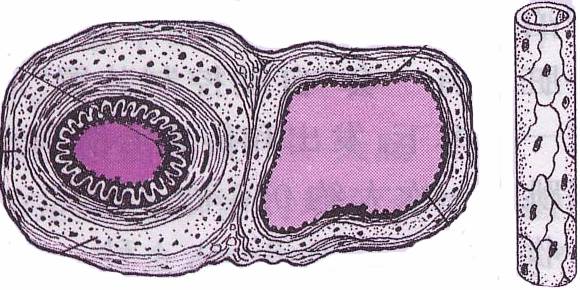 管径小 管壁厚
弹性大
管壁极薄，仅由一层上皮细胞组成
管径大 管壁较薄弹性小
功能
想一想：哪种血管能承受的血压最大？哪种血管适合将心脏的血液送往身体个部分去？哪种血管最适于和组织细胞之间进行物质交换，为什么？
第四节：重视科学探究活动
第五节：全面渗透社会责任意识
建立生命观念
第六节：在练习中考查和提升核心素养
“习题是教学的重要组成部分。”高中生物研究高考试题，初中生物教学为了检测是否帮助学生建立了生命观念，也需要通过一些方法进行评估。
1.教材每节后面的
2.《学习与评价》上面的
3.其他地区的生物中考试题
第七节：创设真实的任务情景发展核心素养
“习题是
第二章教学目标的确定
第一节：从三维目标到核心素养目标
第二节：基于生物学学科核心素养目标的设计
通过观察比较血管的管径大小和管壁的厚薄，推测其弹性大小，
归纳总结动脉、静脉、毛细血管的功能，认同结构决定功能，
功能和结构相适应的观点。